The Civil War
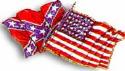 Sides of a War
Presidents of the Civil War
Union				     Confederacy





   Abraham Lincoln			    Jefferson Davis
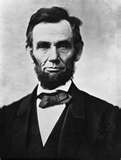 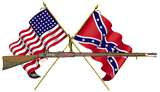 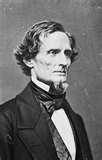 Lincoln’s Position on Secession
Lincoln wanted the seceded states to rejoin the Union.

He did not want to go to war with the Confederacy, but stated that the choice to go to war would reside with the Confederacy.

He did not have a choice however, as President of the United States, to defend “property and places” of the U.S.
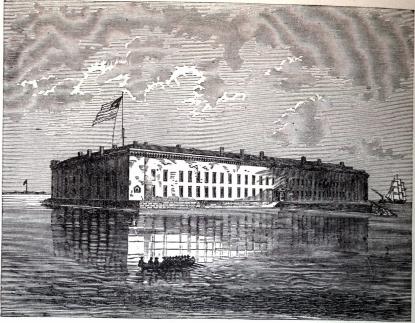 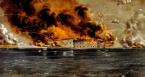 1861-1862
The Civil War began at Fort Sumter, South Carolina.  The Union fort began running low on supplies.  The Confederacy did not want a Union controlled fort in their territory so they demanded that Union soldiers surrender the fort and leave.  They refused.  Instead of supplies, the Union soldiers received a bombardment of cannon shot from the Confederate army.  They surrendered and the war had begun.
1861-1862
After Fort Sumter (April 1861) the states of N.C., Virginia, Tennessee and Arkansas joined the Confederacy.  The south made Richmond, Virginia their capital.  President Lincoln ordered an attack on Richmond.  About 35,000 Northern soldiers marched south.  They met some 35,000 Southern soldiers at Bull Run Creek (aka Manassas) in July 1861.  The battle showed how poorly trained the two sides were.  The Northern troops were chased all the way back to Washington, D.C.  The South proved that the North would not win this war quickly and easily.
A Stone Wall
A Southern General refused to retreat during Bull Run, so they said he was like a “stone wall”.  Thomas Jackson’s courage won the battle and earned him the nickname:  “Stonewall” Jackson.
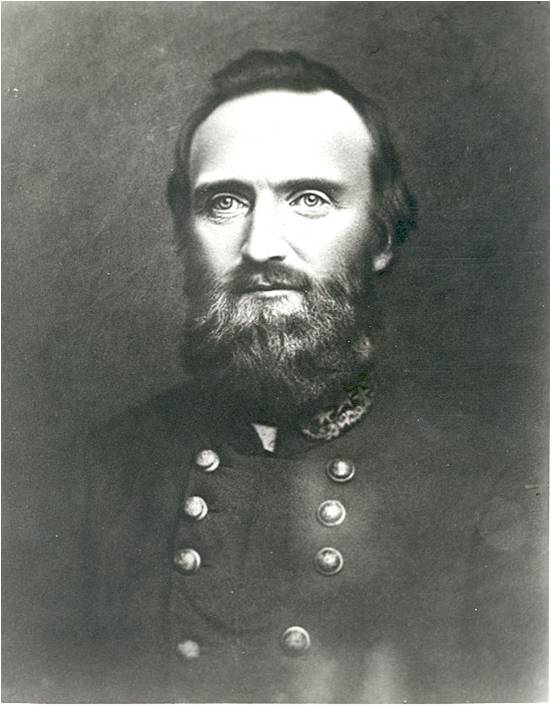 1861-1862
A historically important Naval battle took place in March 1862.  The South had taken an old wooden ship, the Virginia, and put iron plates on it.  They renamed the ship the Merrimac and used this “ironclad” to attack Union ships.  The Union had a new all-metal ship called the Monitor.  “The Monitor vs. The Merrimac” was the 1st fight of metal ships in history.  Neither ship could sink the other.
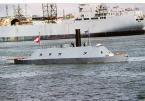 1861-1862
A Union General named Ulysses S. Grant had captured a few forts in Tennessee.  He led his army to the southwest corner of Tennessee to a place called “Shiloh”.  

On April 6, 1862, the South attacked and began the Battle of Shiloh.  Grant’s northern troops held off the attack and counter-attacked the next day.  The battle showed just how deadly the war would be with around 20,000 casualties.
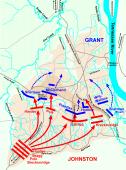 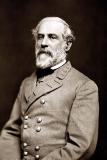 1861-1862
President Lincoln put George B. Mcllelan in charge of the Northern Army in the East.  Mcllelan wanted to attack Richmond from the coast of Virginia.  Robert E. Lee took command of the Southern Army in Virginia.  Beginning on June 26, 1862 the two armies fought 5 battles in 7 days.  At the end of the 7 Days Battles, Lee had pushed Mcllelan away from Richmond.
Second Bull Run/Second Manassas
Lincoln ordered an attack from Washington hoping to catch Lee off-guard.  Lee sent “Stonewall” Jackson to meet the Northern Army on the right side while he attacked on the left.  In the Second Battle of Bull Run Creek (Aug. 1862), the North was again defeated and forced to retreat to Washington, D.C.
1861-1862
After Lee’s victories at the 7 Days Battles and 2nd Bull Run, he decided to attack into the North.  Lee hoped a victory in the North would convince European countries to recognize the Confederacy and assist them.  In the north, President Lincoln wanted a victory so he could release his Emancipation Proclamation (a proclamation that would free the slaves in the southern slave-holding states)
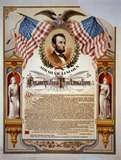 On September 4, 1862 about 60,000 Union soldiers met 40,000 Confederate soldiers along Antietam Creek in Maryland.  The Battle of Antietam was one of the most important of the war.  It was the bloodiest day in US history with 25,000 casualties.  The North pushed Lee back and won a key victory.  Lincoln then announced his proclamation freeing the slaves which would go in effect on January 1, 1863.  Now, no European country would assist the Confederacy because the war had become a war about slavery, not state’s rights.  George Mcllelan allowed Lee to escape so Lincoln took command of the army away from him.
1862-1863
Meanwhile in the western part of the war, the Union was trying to take control of the Mississippi River.  Shortly after Shiloh, the U.S. took control of New Orleans.  Now the North controlled both ends of the Mississippi River.  Grant moved to capture Vicksburg, Mississippi in 1863.  Vicksburg was the only thing keeping the North from controlling the whole river.  Vicksburg would prove to be very difficult to take, so the Union had to siege the city (surround it and starve it of food and supplies) until it surrendered.
1862-1863
In the winter of 1862-63, Lee’s army seemed unbeatable.  With bold plans, quick movements, and knowledge of the countryside, Lee managed to surprise and defeat weak Union Generals.  In a rare winter battle, Union General Ambrose Burnside clashed with Lee at the Virginia town of Fredericksburg.  The South was set up in a strong defensive position.  On December 13, 1862 the battle began.  Thousands of Union soldiers died as repeated attacks failed.  Burnside resigned.
Lincoln appointed Joseph Hooker to command the army of the North.  Hooker wanted to attack but Lee struck first.  Lee bravely split his army with “Stonewall” Jackson in charge of part of it and won another victory.  Chancellorsville (May 1863) was Lee’s most impressive victory.  In the battle, “Stonewall” Jackson was accidentally shot by one of his own men.  He died a week later.
1862-1863
Lee decided to invade the North again.  A victory on Northern soil might convince the North to give up.  Lincoln replaced General Hooker with General George Meade.  Meade’s mission was to find and destroy Lee’s army.  The two armies met by accident on July 1, 1863 near the town of Gettysburg, Pennsylvania.  The 3 day Battle for Gettysburg (July 1-3, 1863) was the most important battle of the war.  The North was able to take the high ground, defend their flanks, and get good defensive position the first two days of the battle.  On the third and final day of the battle, Lee’s boldness proved to be his downfall.  Lee planned a huge assault led by General George Pickett.  “Pickett’s Charge” was a march of 13,000+ soldiers right into the heart of the Union line.  More than half never returned.  Lee knew that the battle was lost.  The next day, July 4, 1863 he retreated.
1862-1863
To make matters worse, Vicksburg fell on the same day.
The victories at Gettysburg and Vicksburg marked a turning point in the war.
 
After Gettysburg…
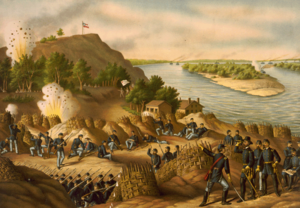 1864-1865
There were not any more major battles in 1863.  By the Spring of 1864, Lincoln had put Ulysses S. Grant in charge of the Union armies.  Grant gave control of the armies in the west to General William T. Sherman.  Sherman attacked through Tennessee and into Georgia.  Sherman wanted to punish the South for starting the war.  He said he would “make Georgia howl”.
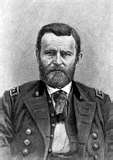 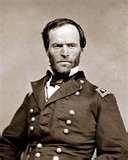 Grant’s main job was to try to destroy R.E. Lee’s army in Virginia.  Grant had a new strategy.  The North had many more soldiers than the South, so they could replace the ones they lost faster than Lee could replace his losses.  The Conscription Acts also allowed the North to draft more soldiers, increasing their numbers.  So Grant would keep attacking even if he lost more men in the battles.  Lee was pushed back to the area around Richmond and Petersburg by the end of 1864.
1864-1865
Lincoln had a slightly tougher job getting re-elected (he ran against George Mclellan).  When Sherman captured Atlanta in September it helped Lincoln win the election.  When the mayor of Atlanta asked Sherman to spare the city from destruction, he replied, “war is cruelty, war is hell!” and then he burned Atlanta to the ground.  This is called “Total War” , where you try to destroy cities and countryside as well as the opposing army.
1864-1865
In the Spring of 1865, Grant had pushed Lee back to Petersburg, Virginia.  Petersburg was a long battle, lasting several months.  Lee had his men dig trenches, series of ditches and tunnels to provide protection.  Grant simply never stopped attacking.
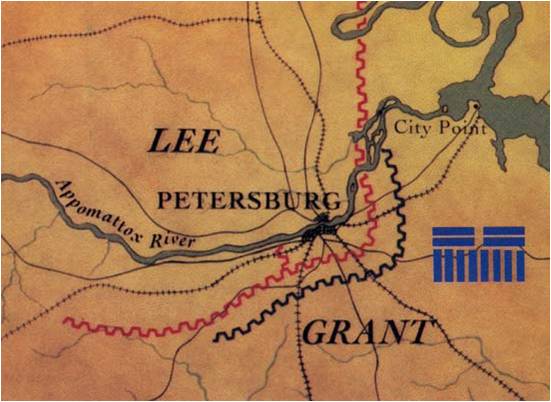 1864-1865
Meanwhile, Sherman began his famous “March to the Sea” from Atlanta, Georgia to the coast at Savannah.  Along the way, he and his men destroyed property and freed slaves.  He then turned his army north and ravaged South Carolina.  He was much easier on N.C., since we didn’t start the war.
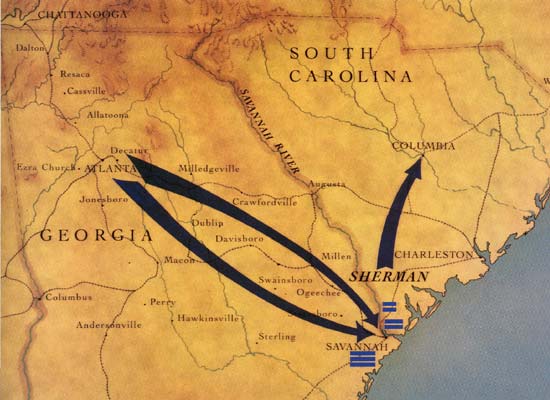 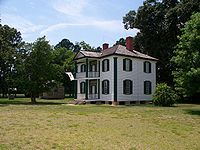 1865
Sherman’s army marched toward                                   Durham where he was met by the Confederate Army led by Gen. Johnston in the Battle of Bentonville (March 19-21). This battle was the last full-scale action of the Civil War in which a Confederate army was able to mount a tactical offensive. This major battle, the largest ever fought in North Carolina, was the only significant attempt to defeat the large Union army led by Sherman.  Johnston and his soldiers retreated, but did not surrender until April 26 at Bennett Place.
The South Surrenders
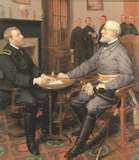 Grant finally forced Lee away from Petersburg and chased him to Appomattox Courthouse, Virginia.  There Lee surrendered to Grant in order to save the lives of his men.  It was April 9, 1865.
NC in the Civil War
North Carolina was not considered a wealthy state, but during the Civil War North Carolina supplied more men and materials to the Confederate cause than any other state. The state also suffered the largest number of losses than any other Confederate state during the war. 
General Joseph Johnston surrendered the last major Confederate Army to General William Sherman near Durham on April 26, 1865.
Assassination of a President
What began as a plan to kidnap Lincoln, turned into a conspiracy to commit murder on multiple people.

							     After shooting Lincoln, Booth
							     jumped to the stage and yelled
							     “Sic semper tyrannis” which 
							     means “thus always to tyrants”,
							     the Virginia motto.

President Lincoln attended a play, Our American Cousing, at Ford’s Theater.  He was shot in the back of the head by John Wilkes Booth, a Confederate supporter, on April 14, 1865.  He died early the next morning.
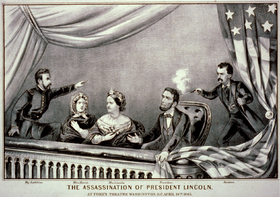 Booth also planned to stab General Grant after shooting Lincoln, but Grant was not at the play with the President.

The attack on Vice President Andrew Johnson was never carried out.

Lincoln’s Secretary of State, William Seward, was attacked in his home and stabbed several times.  He survived.

A man-hunt began to locate Booth – it lasted for 12 days.  Booth was located and shot in the neck which led to his death.
As a result of the assassination and the conspiracy to kill other government officials:
	Mary Surratt, Lewis Powell, David Herold, and George Atzerodt were executed.
	Samuel Mudd, Samuel Arnold, and Michael O’Laughlin were sentenced to life in prison.

Booth believed that this would help the ravaged Confederacy and he would be revered, instead it cost the South heavily during the Reconstruction era.